Knowledge Audit of Integrated Child Development Service (ICDS) workers in Siliguri Subdivision, West Bengal
Dr. Saptarshi Ghosh & Ms. Sarbada Pradhan
Article ID: 699
Presented by
Dr. Saptarshi Ghosh
Ms. Sarbada Pradhan
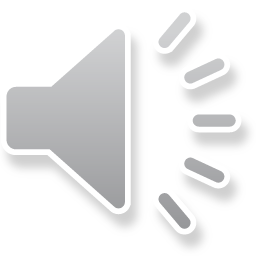 1								Sunday, 30 July 2017                          11th International CALIBER 2017
Introduction
Related Works
Proposed Approach
Experimental Details
Results and Analysis
Conclusions
Introduction
Knowledge management:
Knowledge management (KM) is the process of capturing, developing, sharing, and 
effectively using organisational knowledge. It refers to a multi-disciplined approach 
to achieving organisational objectives by making the best use of knowledge. 

Knowledge Audit:
Knowledge audit should be the first step in any Knowledge Management initiative. 
Properly done, it would provide accurate identification, quantification, measurement 
and assessment of the sum total of tacit and explicit knowledge in the organization. 
								Ann Hylton, 2002

Integrated Child Development Services(ICDS):
A centrally sponsored scheme of the Govt. of India run by the State Govt. under the 
Department of Women & Child Development and Social Welfare. The main object of the scheme is to improve nutritional and health status of women and children in the age group of 0-6 years through support and education.
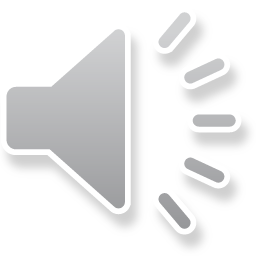 1/7
2								Sunday, 30 July 2017                          11th International CALIBER 2017
Introduction
Related Works
Proposed Approach
Experimental Details
Results and Analysis
Conclusions
Related Works
Mohanty, N .,Mohapatra, S.C. ;2013
Knowledge & perceptions of ICDS anganwadi workers with reference to promotion of community based complimentary feeding practices in Semi Tribal- Areas: Causes of undernutrition empowering mother , improving Anganwadi Services and most importantly spreading knowledge and awareness about child rearing practices can help in solving the problem of under nutrition
Bhatia,M.;2013
To ascertain the efficiency and quality of vital events registration in the rural community, the health system and system of ICDS.
Patel., Bhatt, R.J., Mehta.; Khatri.V.,Chayya,J.,Kirthi,R.;2013
Knowledge of utilization of iron and folic acid tablets supplementation. 
Chauhan, S.K., Dalal,A.P.,sukla,A.;2012
Specific  knowledge sharing & reducing knowledge gap with beneficiaries regular skill-based training of AWWs, regular meeting &focused-group discussions with Anganwadi students  and their mothers.
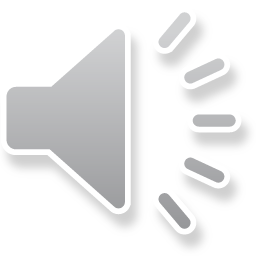 2/7
3								Sunday, 30 July 2017                          11th International CALIBER 2017
Introduction
Related Works
Proposed Approach
Experimental Details
Results and Analysis
Conclusions
Proposed Approach
To identify what knowledge is needed to support overall organizational goals and individual and team activities in ICDS department. 

To know the tangible evidence of the extent to which knowledge is being effectively managed and indicates where improvements are needed in ICDS department in Siliguri sub division Urban (II). 

To determine knowledge flow in this department &how knowledge moves around in, and is used by, ICDS workers. 

To capture knowledge map of what knowledge exists in the ICDS workers and where it exists, revealing both gaps and duplication. 

To identify and describe the current and future knowledge requirements of the organization and, on the basis of this, to formulate the knowledge management strategy in ICDS departments in siliguri subdivision Urban (II).
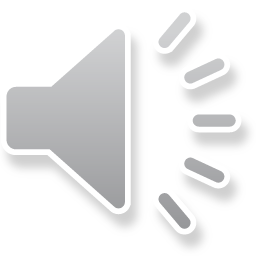 3/7
4								Sunday, 30 July 2017                          11th International CALIBER 2017
Introduction
Related Works
Proposed Approach
Experimental Details
Results and Analysis
Conclusions
Experimental Details
Questionnaires for collecting data.
Interviews for in-depth analyses of problems.
Focus groups.
Observing the work in progress.
Obtaining network traffic logs, policy documents, org charts, process   documentation.
Exploring common and individual file structures.

Information is usually gathered through interviews, questionnaires and observations and 2 data collection methods are used:

Full network method –data collection about the links of each actor with all other actors in the organisation.
Ego-centric networks – data collection begins with a list of predefined focal actors, who similar to the snowball method name all their links to other actors.
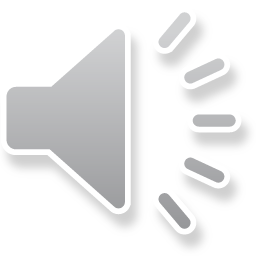 4/7
5								Sunday, 30 July 2017                          11th International CALIBER 2017
Introduction
Related Works
Proposed Approach
Experimental Details
Results and Analysis
Conclusions
Results and Analysis
1. Number of Anganwadi Workers surveyed
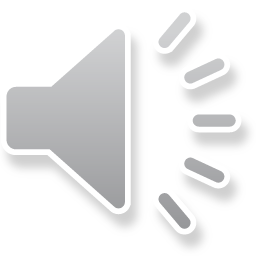 5/7
6								Sunday, 30 July 2017                          11th International CALIBER 2017
Introduction
Related Works
Proposed Approach
Experimental Details
Results and Analysis
Conclusions
Results and Analysis
2. Perception of Knowledge Sharing by Anganwadi workers
More Analysis
SA: Strongly Agree; A: Agree; N: Neutral; D: Disagree; SD: Strongly Disagree
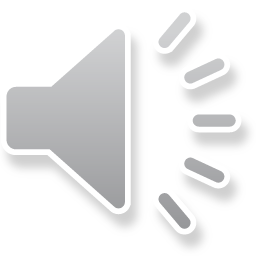 5/7
Introduction
Related Works
Proposed Approach
Experimental Details
Results and Analysis
Conclusions
Conclusions
In siliguri sub-division urban (II)there is One CDPO & Three Supervisor  with total no of (100%)CDPO& Supervisors who are in position.

Out of 78 (100%) Anganwadi workers 78(100%) said that they get oral structured information form their departments. 70(89.74%) said that they get oral unstructured knowledge from their departments. 78(100%) workers said that they get written knowledge from their departments.

Out of 78(100%) anganwadi workers 34 (43.58%) worker used 2-4 hour for searching of their required knowledge. It is seen that majority of the workers spend 2-4 hour for their frequency of usage of knowledge.

In question of key stake holder ,78(100%) said that supervisor is the key shake holder of them. supervisor is the upper level of anganwadi workers. CDPO are the key shake holder of supervisor.
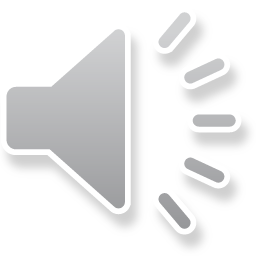 6/7
8								Sunday, 30 July 2017                          11th International CALIBER 2017
Introduction
Related Works
Proposed Approach
Experimental Details
Results and Analysis
Conclusions
Conclusions
Analysis proves that majority of the workers used knowledge was requested that consider to be important for leading to innovation and creative work& some them think that Essential for working performance.

To know the knowledge acquired in worker’s present job first & foremost from where they get result shows that knowledge acquired in worker’s present job first & foremost to both themselves & the centre, out of 78(100%), 48 (61.54%)workers said this. Other 10(12.82%)said that acquired knowledge from themselves other 10(12.82%)worker said that they acquired knowledge first from the centre other 10(12.82%)worker said that it depends on how much they have put it on it.

A question was asked to find out how often AWW share information in formal way 78 (100%) out of 78(100%) worker said that they constantly shared information with other departments in a formal way. They share information with heath centre for their work.
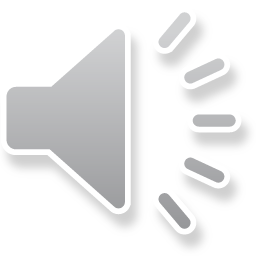 6/7
9								Sunday, 30 July 2017                          11th International CALIBER 2017
Introduction
Related Works
Proposed Approach
Experimental Details
Results and Analysis
Conclusions
References
1.BORST W N, AKKERMANS J M and TOP J L (1997), “Engineering Ontologies”, InternationalJournal of Human-Computer Studies, Vol. 46, pp. 365-406.
2.BURNEt S, ILLINGWORTH L and WEBSTEr L (2004), “Knowledge Auditing and Mapping: A Pragmatic Approach”, Knowledge and Process Management, Vol. 11, No. 1, pp. 25-37
3.CHO. Capshaw S (1999), “Whaddya Know: Find Out with a Knowledge Audit the First Step Towards Knowledge Management”, available at: http://www.aiim.org/inform/july99/
4.CHING, Y.Y. D (2004), Re-Thinking knowledge audit: its values and limitations in the evaluation of organizational and cultural asset, The Hong Kong Polytechnic University, Kowloon, Hong Kong.
5.CROSS, R, Andrew Parker, Laurence Prussic, and Stephen P. Borate. “Knowing what we know: supporting knowledge creation and sharing in social networks,” in Creating value with knowledge: Insights from the IBM Institute for Business Value, pp. 61-81 (New York: Oxford University Press, 2004), p. 62. 
6.GUPTA JP, MANCHANDA UK, JUYAL, RK. A Study of the Functioning ofAnganwadi Workers of Integrated Child Development Scheme, Jama Masjid, Delhi (1979), NIHFW publication.
7.GRUBER, T (1993), “A Translation Approach to Portable Ontology Specifications”, Knowledge Acquisition, Vol. 5, No. 2, pp. 199-220.
8.HENCZEL, P. The detailed information audit descriptions in the book are neatly transitioned for the knowledge audit in her article “The information audit as a first step towards effective knowledge management,” Information Outlook.5 (6), June 2001, pp. 48-62.
9.JONES H (2005), “Risking Knowledge Management”, Library Management, Vol. 26, No. 6/7, pp. 397-407.
10.“Knowledge auditing,” in Introduction to knowledge management. Community Knowledge htttp://www.communityknowledge.co.uk/KMIntro/part_e.html 
11.LAUER T W and TANNIRU M (2001), “Knowledge Management Audit—A Methodology and Case Study”, Australian Journal of Information Systems (Special Issue on Knowledge Management), pp. 23-41.
12.LIEBOWITZ, J., RUBENSTEIN-MONTANO, B. et al (Jan/Mar 2000), The knowledge audit, Knowledge and Process Management, 7,1, 3. 
13.National Electronic Library for Health, Conducting a knowledge audit, from http://www.nelh.nhs.uk/knowledge_management/km2/audit_toolkit.asp	
14.National Health Programme Series 7, Integrated Childhood Development Services, Dr. Sunder Lal, National Institute of Health and Family Welfare, New Mehrauli Road, Munirka, New Delhi-110 067.
15.ROCKART J F (1979), “Chief Executives Define their Own Data Needs”, Harvard Business Review, No. 2, pp. 81-93.
16.THAKARE, M. (2011). Knowledge of anganwadi workers and their problems in an Urban block. Journal of medical college Chandigarh, 1(1),15-19
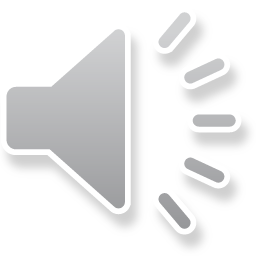 7/7
10								Sunday, 30 July 2017                          11th International CALIBER 2017
Q and A?
?
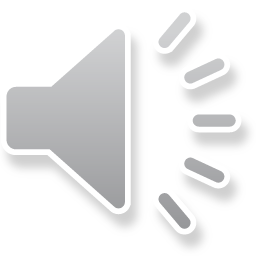 11								Sunday, 30 July 2017                          11th International CALIBER 2017